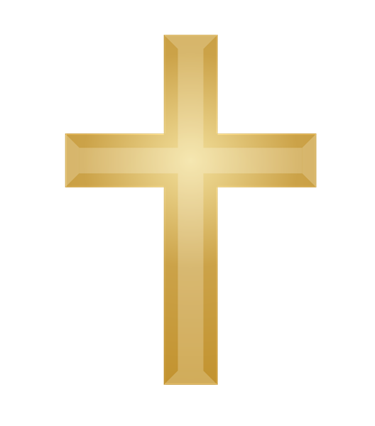 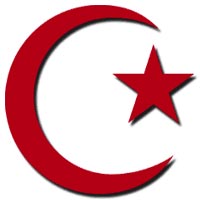 Islam Vs. Christianity
Pastor John Fong
February 15, 2015
Berkeley Crossroads Baptist
How do you test religions? 
Just ask three questions!
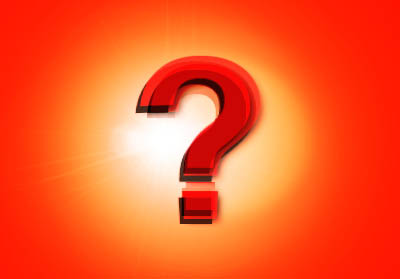 Three Questions
1) WHAT IS YOUR AUTHORITY?  
2) WHO IS JESUS CHRIST? 
3) HOW IS A PERSON SAVED?
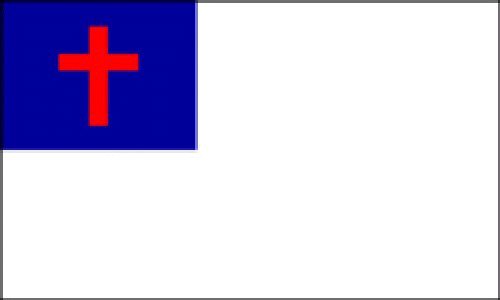 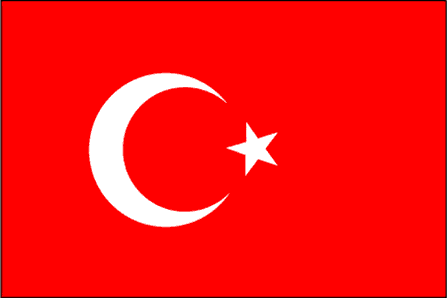 WHAT IS YOUR AUTHORITY?
Four God-inspired Books: 
THE PENTATEUCH OF MOSES
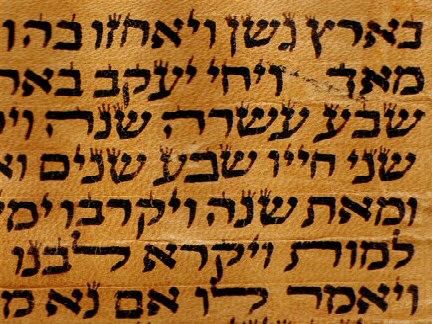 THE PSALMS OF DAVID
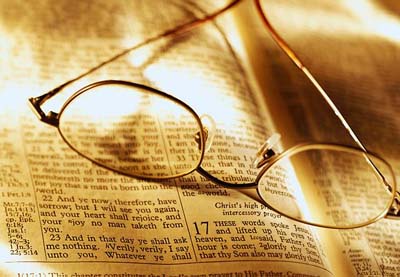 THE GOSPEL OF JESUS, AND
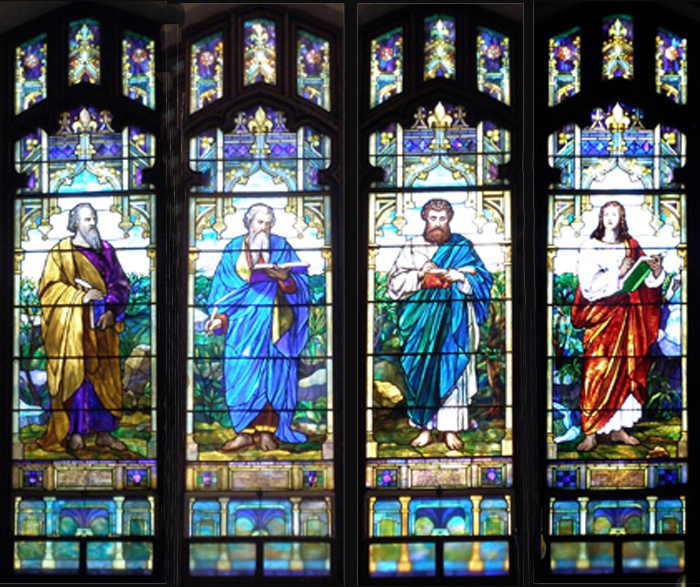 THE HOLY QURAN.
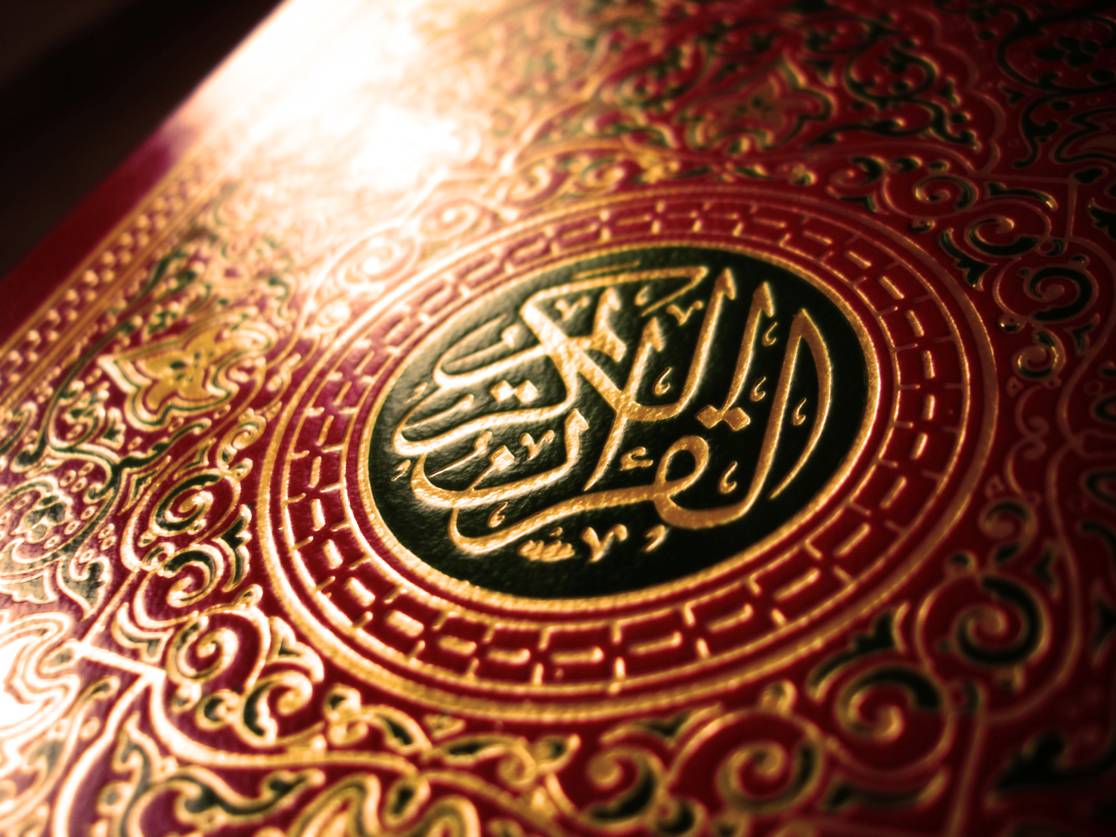 Muslims believe the first three
   are corrupted.  
Therefore, the Quran supersedes them.
The Quran is the Final Testament!  
Mohammad refers to the Bible as truth, but his doctrines often contradict Biblical teaching. 
Examples…
God Created Seven Earths
God created seven universes and the same number of earths.
					         --Surah 65:12
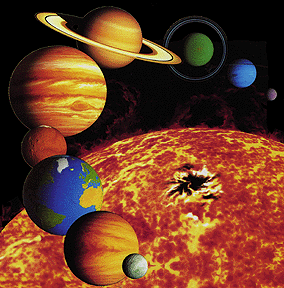 Quran Denies the Trinity
Pagans indeed are those who say that God is a third of a trinity.  There is no god except the one [G]od. 	--Surah 5:73A
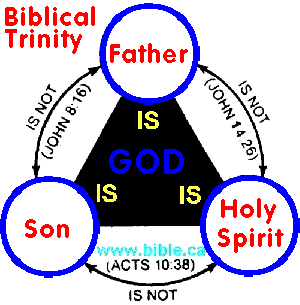 Worship is on Friday
When the Congregational Prayer is announced on Friday, you shall…drop all business.
						--Surah 62:9
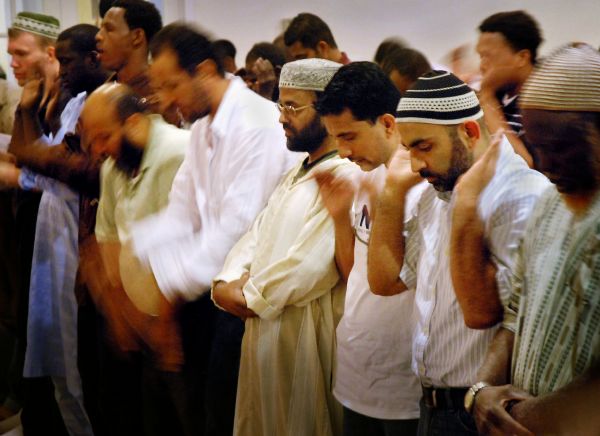 Bible Vs. Quran
When there is a conflict between the Quran and the Bible, Muslims say that the Bible is corrupted and not accurate.
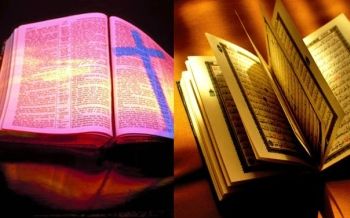 Muslims ridicule Bible’s many translations.  E.g. KJV, NIV, NLT
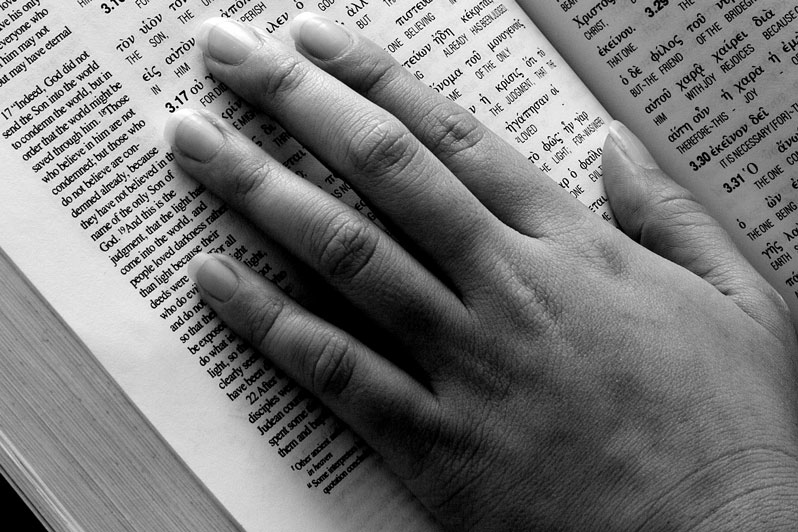 WHO IS JESUS?
Generally, Jesus is one of many 28 great prophets.
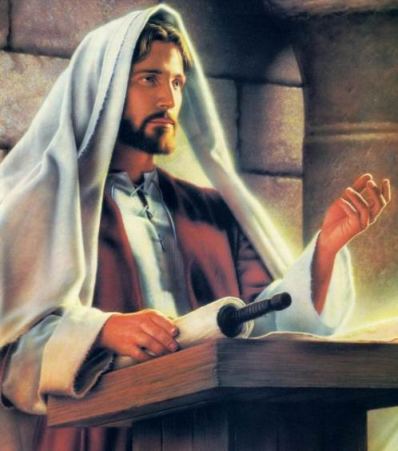 Jesus is the sinless prophet, but Mohammed is the last and greatest prophet.
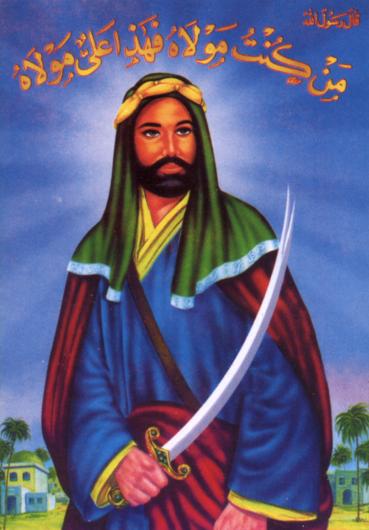 Specifically, the Quran teaches that Jesus…
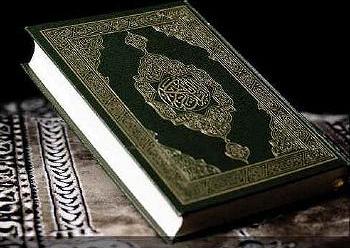 MIRACULOUSLY BORN TO VIRGIN MARY, 66:12
Also, Mary, the Amramite.  She maintained her chastity, then we blew into her from our spirit.
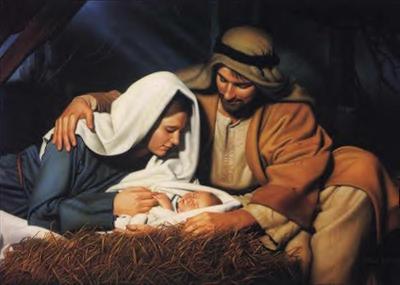 JESUS BORN UNDER PALM TREE, 19:23
When she [Mary] bore him [Jesus], she isolated herself to a faraway place.  The birth process came to her by the trunk of a palm tree…[the infant Jesus] called her from beneath her, saying,
‘Do not grieve. Your Lord has provided you with a stream.  If you shake the trunk of this palm tree, it will drop ripe dates for you.’
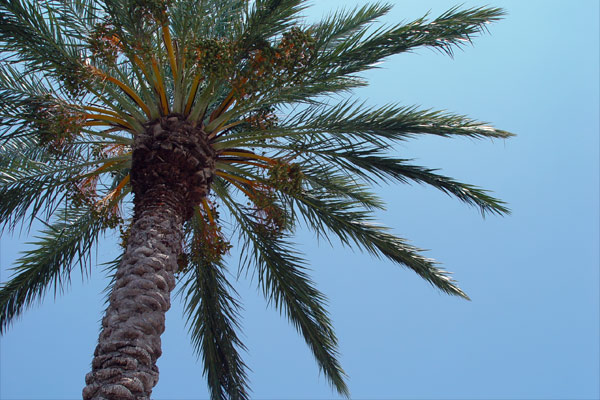 BREATHED LIFE INTO CLAY, 3:49
I come to you with a sign from your Lord—I create for you from clay the shape of a 
  bird, then blow into 
	it, and it becomes 
  a live bird by God’s 
  leave.
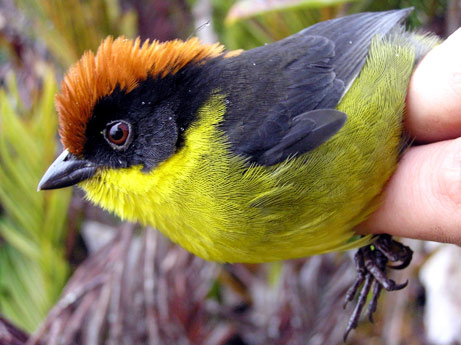 KNOWS ALL THINGS, 3:49C
I (Jesus) can tell you what you eat, and what you store in your homes.  This should be a 
  proof for you, 
  if you are 
  believers.
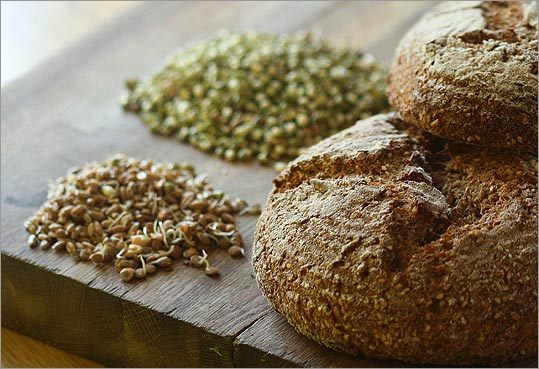 PERFORMED MIRACLES, 3:49B
I (Jesus) restore vision to the blind, heal the leprous, and I revive the dead by God’s leave.
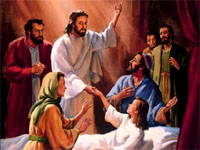 DID NOT DIE ON THE CROSS, 4:157
And for claiming that they killed the Messiah, Jesus, son of Mary, the messenger of God.
In fact, they never killed him, they never crucified him—they were made to think that they did.
JESUS WAS NOT SON OF GOD, 9:30B
Christians said, ‘Jesus is the son of God!’ These are blasphemies uttered by their 
  mouths.
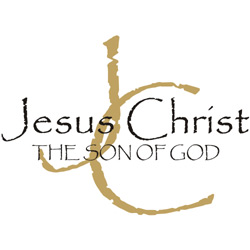 JESUS VS. MOHAMMED
JESUS				MOHAMMED
WROTE NO BOOKS		WROTE QURAN
NEVER MARRIED	 	MARRIED 15 WIVES
LIVED SINLESS LIFE       ASK/FORGIVENESS
WAGED NO WAR	     WAGED 66 BATTLES
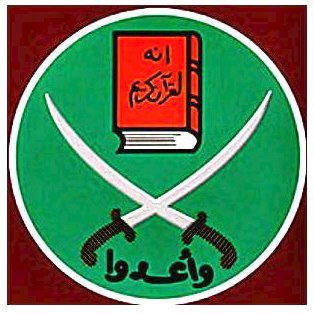 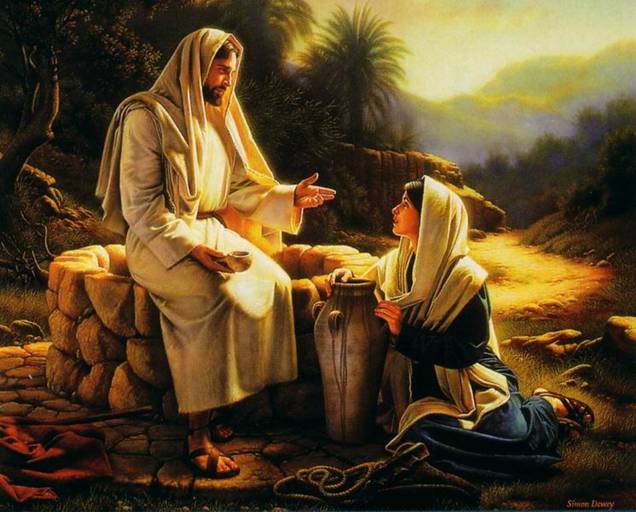 JESUS			      MOHAMMED
ORDER NO DEATH	      MANY DEATHS
RELIGION OF LOVE	      RELIGION OF SWORD
DIED MID-30’S		      DIED WHEN 62
RAISED FROM DEAD      STILL LINGERS IN 					        HIS GRAVE
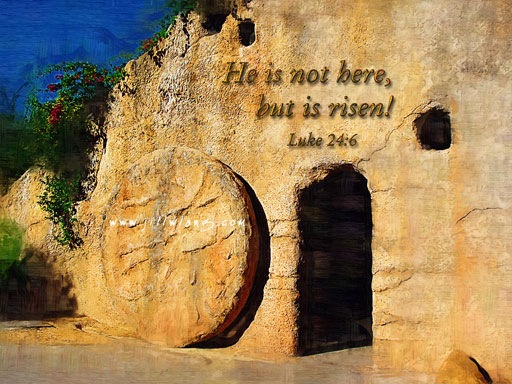 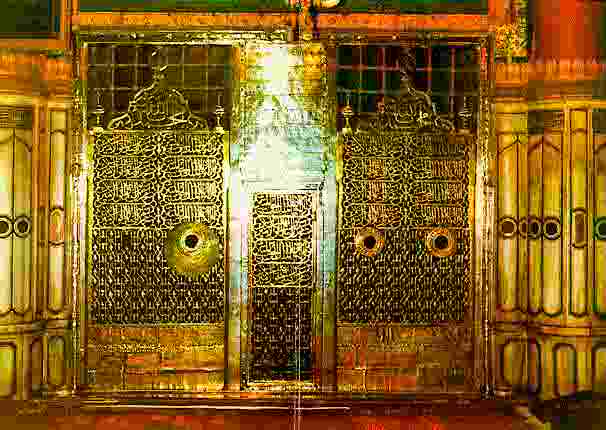 HOW IS A PERSON SAVED?
The Quran proclaims that a man must earn his own salvation.
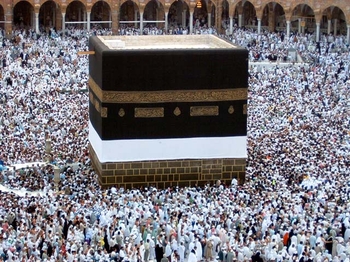 Muslims believe the Five Articles of Faith and follow the Five Pillars of Faith.
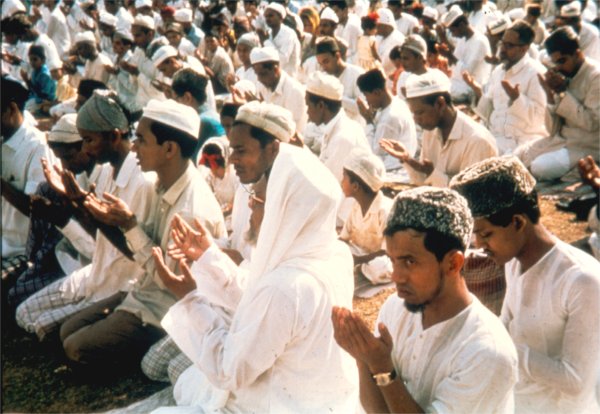 SALVATION BY GOOD WORKS
The scales will be set on that day, equitably. Those whose weights are heavy will be the winners.
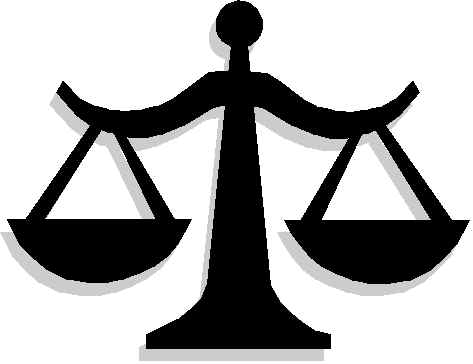 As for those whose weights are 
  light, they will be the ones who lost their souls as a conse- quence of disregarding our revelations, 
  unjustly.         				
 --Surah 7:8-9
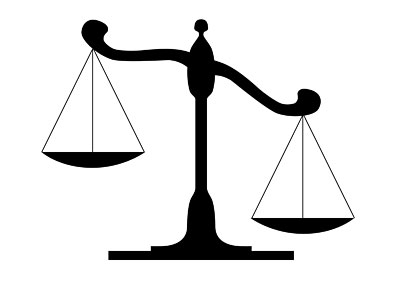 Rewards for Righteous Behavior
For those who believe and work righteous deeds, there is forgiveness and a magnificent Reward.			
--Surah 35:7B
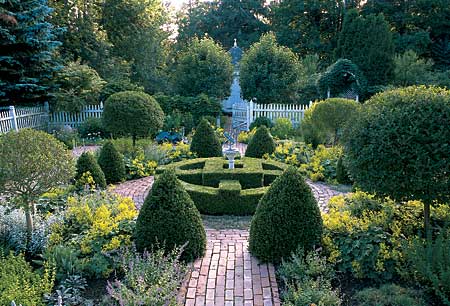 Paradise (Janna)
Enjoy orchards and grapes
Drink from rivers of milk and honey 
Relax on luxurious furnishings 
Matched with beautiful spouses
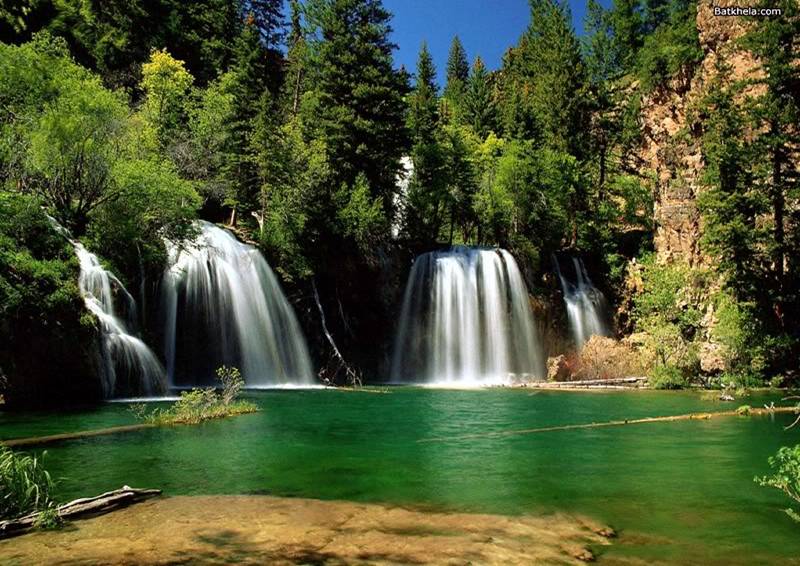 Find everything their hearts desire and the eyes wish for
Served by immortal servants
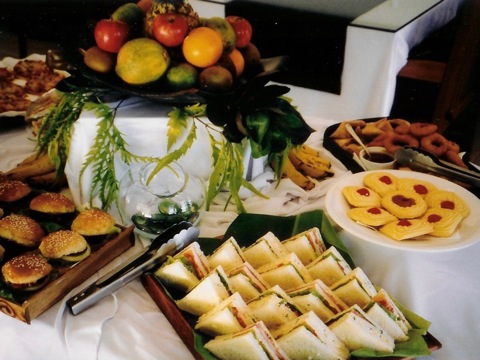 Judgment Day
Muslims fear Judgment Day, in
  which “recording angels” 
 keep a list of every 
deed, both good 
and bad.
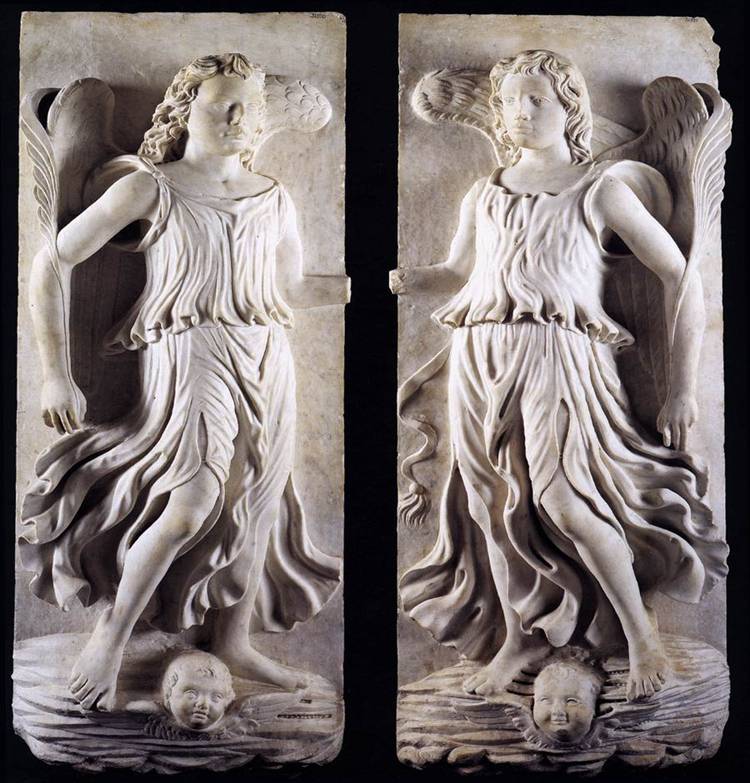 What You Can Share with Muslims
All will be judged, but believers will be saved because 
	God removed the 
  record that contain-
  ed the charges 
  against them.
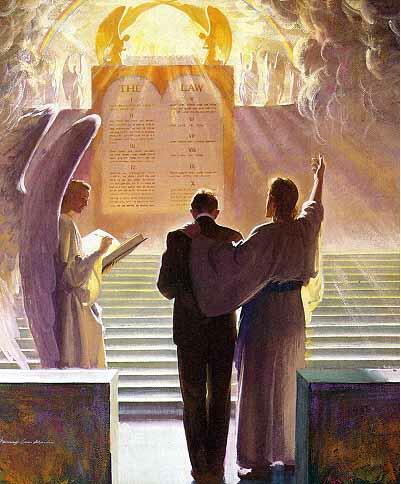 The Gift of Salvation	
  Even if one’s list of good deeds outweighed their list of bad deeds, it would not make them acceptable to God.
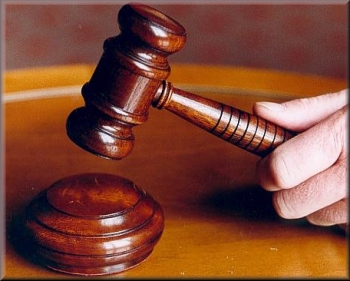 Reaching Muslims
Do approach Muslims as a learner 
Seek commonality to get started
 Do talk about Jesus, but don’t insult prophet Mohammed
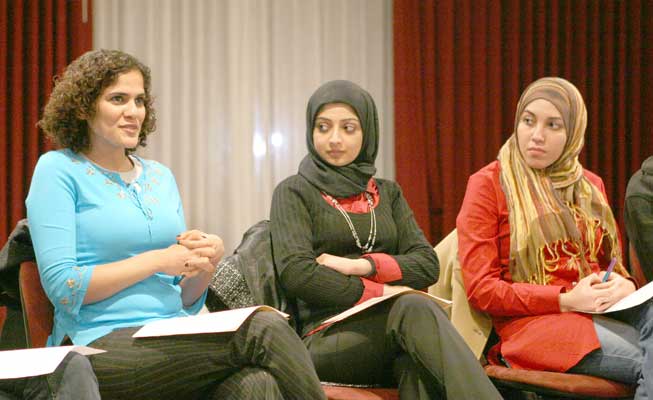 Do emphasize that Jesus was submissive in going to the cross for the sins of mankind.
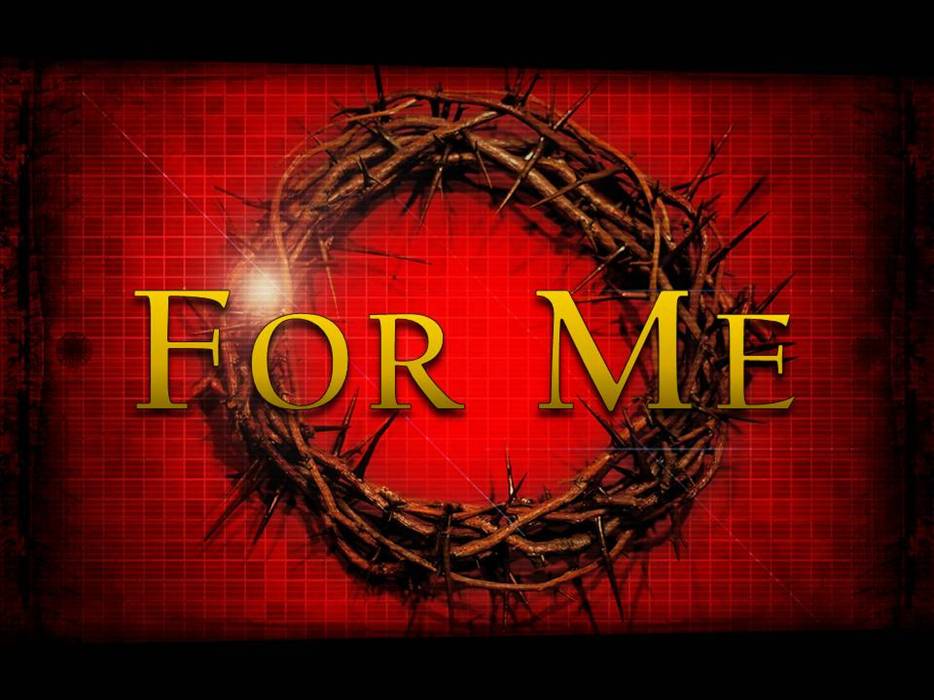 Do honor Muslim values
Resource
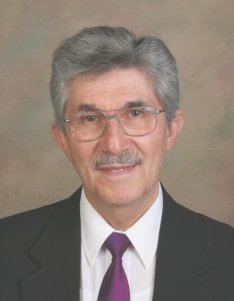 Dr. Nabeel Jabbour
Arab Christian, scholar, author
Expert on Muslim culture
http://www.nabeeljabbour.com